Understand your Bible
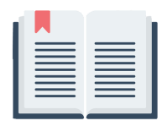 Session 10 Mark 3
Welcome
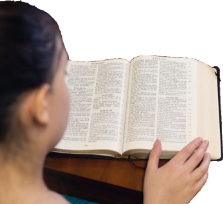 understandyourbible.org
1
Understand your Bible
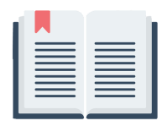 Session 10 Mark 3
What we will see in this chapter:
Jesus asked for more than just observing rituals
Jesus showed God’s power in healing all sorts of illness
Who Jesus regarded as his family
What Jesus said about saying offensive things about the power of God
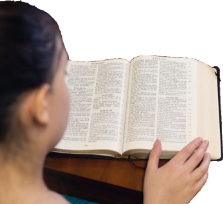 understandyourbible.org
2
Understand your Bible
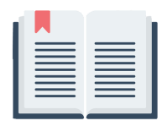 Session 10 Mark 3
1. Let us read Mark 3
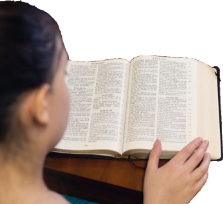 understandyourbible.org
3
Understand your Bible
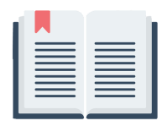 Session 10 Mark 3
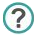 2. Questions
v 1 and 2. What were they [the Pharisees] doing in the synagogue?
They wanted to accuse him. So they were watching to see if he would heal a man with a withered hand on the Sabbath day. 
v 3 to 6. What was Jesus teaching the Pharisees about their ritual keeping of the Sabbath?
That it was within the law to do good on the Sabbath, and that their ritual keeping was misguided.
v 7 to 12. What attracted the people to come to Jesus?
Jesus' ability to heal people attracted large crowds.
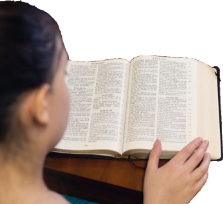 understandyourbible.org
4
Understand your Bible
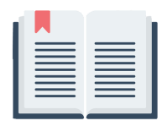 Session 10 Mark 3
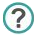 2. Questions
v 13 to 21. For what purpose did Jesus select the twelve?
Jesus chose twelve disciples to help him with the work of preaching and healing.
v 22. What did the scribes say about Jesus’ healings?  
The scribes said Jesus healed by the prince of demons.
v 23 to 30. What warning did Jesus give them in reply?
Jesus warned them that by refusing to acknowledge the power of the Holy Spirit, and attributing it to the prince of demons, they were in grave danger of judgement.
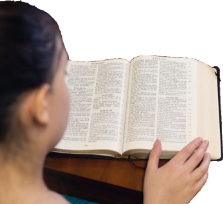 understandyourbible.org
5
Understand your Bible
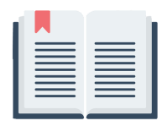 Session 10 Mark 3
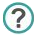 2. Questions
v 31 to 35. Who did Jesus say were his family?
He said that those who did the will of God were part of his family.
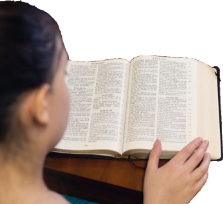 understandyourbible.org
6
Understand your Bible
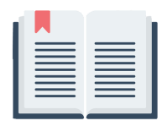 Session 10 Mark 3
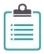 3. Related theme from v 29:
The Holy Spirit is God's power.
Verse(s)
Main point(s)
Genesis 1 v 1 & 2 Job 33 v 4, 
34 v 14 and 15
By his Spirit, God created and sustains all things.
God is everywhere present by his Spirit.
Psalms 139 v 7 to 12
By his Spirit God gave us his message in the Bible.
Micah 3 v 8 
2 Peter 1 v 20 and 21
understandyourbible.org
7
Understand your Bible
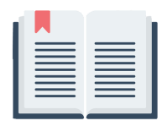 Session 10 Mark 3
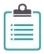 3. Related theme from v 29:
The Holy Spirit is God's power.
Verse(s)
Main point(s)
Luke 1 v 35
By his Spirit God caused Jesus Christ to be born.
Luke 24 v 49
The disciples of Jesus Christ were promised special powers.
Acts 16 v 6 and 7
God used the Holy Spirit to guide the apostles.
understandyourbible.org
8
Understand your Bible
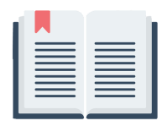 Session 10 Mark 3
Comments or questions
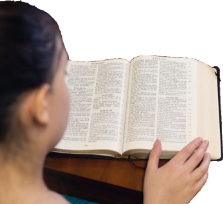 understandyourbible.org
9